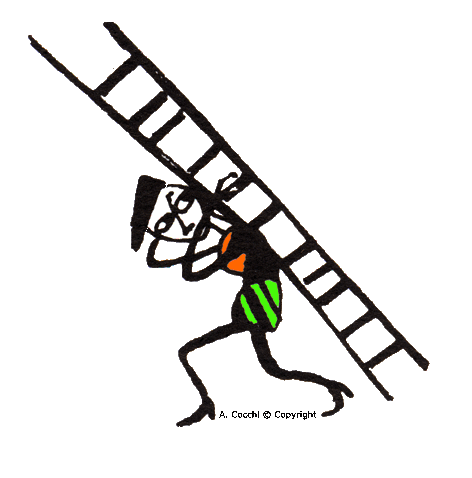 NUOVO COMITATO PER LA VALUTAZIONE DEI DOCENTI
UNA OPPORTUNITÀ
Filomena Zamboli
new
La legge n. 107/2015 ha introdotto nel sistema retributivo della scuola italiana una prima forma di valutazione delle attività dei docenti volta a valorizzarne, 
seppure in modo limitato e non strutturale, 
la professionalità attraverso un bonus  assegnato annualmente sulla base di specifici criteri definiti dal Comitato di valutazione istituito in ciascuna istituzione scolastica.
Filomena Zamboli
Gli OO.CC.
L’unica modifica agli Organi collegiali della scuola introdotta dalla legge n. 107/2015 è quella relativa all’art. 11 del Testo Unico della scuola 
(dlgs n. 297/1994)
e riguarda 
il “comitato per la valutazione del servizio dei docenti”  che assume  la denominazione di
 “comitato per la valutazione dei docenti”.
Filomena Zamboli
di che si tratta
La nuova formulazione dell’art. 11 del dlgs n. 297/1994, introdotta dal comma 129 della legge n. 107/2015, modifica la composizione del Comitato
(aprendo ad un coinvolgimento di altre componenti scolastiche) 
e allarga le competenze del Comitato
(ma nessuna di quelle previste in precedenza viene cassata o modificata). 

La Scheda, con i due testi vecchio e nuovo affiancati, facilita il confronto.
Filomena Zamboli
vecchio e nuovo Comitato
Filomena Zamboli
Composizione
Viene 
ampliata la platea dei protagonisti 
con l’introduzione della 
componente genitori, 
dell’amministrazione periferica (USR),
nella secondaria di II grado, degli studenti
Filomena Zamboli
Composizione
Il nuovo Comitato è composto da: 

  tre docenti della scuola, «di cui due scelti dal collegio dei docenti e uno dal consiglio di istituto»; 

  «due rappresentanti dei genitori, per la scuola dell’infanzia e per il primo ciclo di istruzione», scelti dal Consiglio d’istituto; 

  «un rappresentante degli studenti e un rappresentante dei genitori, per il secondo ciclo di istruzione», scelti dal Consiglio di istituto; 

  «un componente esterno individuato dall’ufficio scolastico regionale tra docenti, dirigenti scolastici e dirigenti tecnici». 


A presiedere il nuovo Comitato resta il dirigente scolastico.
Filomena Zamboli
…e quindi
Scompare la formula elettiva, ma senza indicazioni diverse. 
Non più un Comitato eletto dai soli docenti, ma un “organo plurale”, con delegati delle diverse componenti della scuola (ATA esclusi). 

È proprio la diversità dei protagonisti ad aver portato con sé l’indeterminazione delle modalità di scelta dei componenti.
Filomena Zamboli
Le FAQ del Miur
Con una serie di FAQ pubblicate sul sito del ministero viene chiarito che è rimesso alla «competenza dell’istituzione scolastica definire in modo autonomo come “scegliere” i docenti» [FAQ n. 6], 
sia per quanto riguarda i due espressi dal Collegio [FAQ n. 7], 
sia per il docente, i genitori e lo studente (alle superiori) indicati dal Consiglio d’Istituto [FAQ n. 8]. 

La FAQ n. 9 chiarisce poi che la scelta dei componenti del Comitato di competenza del Consiglio d’Istituto «può avvenire non necessariamente nell’ambito del Consiglio» stesso. 

Anche per l’USR vale la medesima autonomia per la modalità di indicazione del “componente esterno”; in proposito la FAQ n. 10 anticipa che «Il MIUR fornirà indicazioni agli Uffici scolastici al fine di tenere alcuni criteri comuni su tutto il territorio nazionale».
Filomena Zamboli
durata
Il Comitato così formato resterà in carica non più per uno ma per tre anni ed è validamente costituito, e quindi può funzionare, «anche nel caso in cui non tutte le componenti abbiano espresso la propria rappresentanza»; è la FAQ n. 13 a chiarirlo, richiamando integralmente l’art. 37 del Testo Unico.
Filomena Zamboli
validità
Sempre con riferimento al citato art. 37, la FAQ n. 15 ricorda che una seduta del Comitato «è valida quando interviene almeno la metà più uno dei componenti in carica» e le deliberazioni «sono adottate a maggioranza assoluta dei voti validamente espressi dai componenti presenti».
Filomena Zamboli
Competenze
Restano le competenze già sancite nel Testo Unico: 

  «parere sul superamento del periodo di formazione e di prova per il personale docente»; funzione per la quale la composizione è ridotta al dirigente scolastico e i soli docenti, integrati dal tutor del neo- assunto; 

  valutazione del servizio a richiesta dell’interessato (ex art. 448); 

  riabilitazione del personale docente (ex art. 501). 

A queste si affianca:
l’individuazione dei «criteri per la valorizzazione dei docenti» sulla base dei quali il dirigente scolastico assegnerà il bonus di cui al comma 126 (200mln di euro complessivi stanziati ogni anno a partire dal 2016).
Filomena Zamboli
Competenze: le aree
Le aree dell’attività professionale del docente all’interno delle quali il Comitato dovrà individuare i criteri in questione sono indicate al comma 3 del nuovo art. 11: 
  attività in classe (qualità dell’insegnamento e successo scolastico-formativo degli allievi); 

  attività di ricerca e innovazione didattica (singola e/o in team); 

  responsabilità organizzative e di coordinamento assunte nella scuola.
Filomena Zamboli
…ancora dalle FAQ
Secondo la FAQ n. 17 è opportuno che il Comitato «operi su tutte e tre le aree, eventualmente assegnandovi valore e pesi diversi» (anche se resta libero di «decidere, con adeguata motivazione, di definire criteri valutativi non per tutte») e «non vengano individuate altre aree diverse da quelle indicate dalla legge, mutuandole, ad esempio, da contesti istituzionali di altra natura». 

Raccomanda quindi la trasparenza sia nelle decisioni preliminari che nei criteri adottati
Filomena Zamboli
…ancora dalle FAQ
La FAQ n. 16 ribadisce che «nell'adozione dei criteri valutativi il Comitato è quindi pienamente autonomo e opera senza vincoli di sorta», anche se può «discrezionalmente e senza vincolo decidere di considerare eventuali proposte presentate dagli organi collegiali d'istituto o da altro soggetto»; 

e che tanto vale anche a proposito «di ripartizione di quote per settore scolastico» laddove gli istituti comprendono diversi settori scolastici (FAQ n. 18).
Filomena Zamboli
passaggio di testimone: il dirigente scolastico
È opportuno ricordare che il Comitato termina la sua funzione con l’individuazione dei criteri per l’assegnazione del bonus; ad assegnarlo materialmente «sulla base dei criteri individuati dal comitato» sarà poi il capo d’istituto (c. 127), il quale perciò agirà in modo autonomo ma non totalmente discrezionale. 
La norma è già attiva: «Si parte subito con l’anno scolastico 2015/2016», come ricorda la FAQ n. 1; anche perchè il vecchio Comitato, avendo durata annuale, è ormai decaduto.
Filomena Zamboli
Considerazioni e suggerimenti: eleggere i membri
La modalità di scelta dei membri del Comitato resta quindi affidata all’autonomia delle singole componenti della scuola. 


E allora come fare? 


La formula elettiva appare ancora, sia per il Collegio dei docenti che il Consiglio d’istituto, la più adeguata a garantire un risultato condiviso.
Filomena Zamboli
Considerazioni e suggerimenti: eleggere i membri
Quanto ai criteri con cui individuare le persone da eleggere, alcuni suggerimenti: 

  può essere utile favorire persone che abbiano competenze professionali in materia di valutazione; 

  ricorrere il più possibile a docenti stimati, con esperienza e presenti da tempo nella scuola; 

  evitare di confondere la valutazione professionale con la gestione sindacale (diritti e doveri contrattuali); perciò non è opportuno inviare nel Comitato gli stessi soggetti eletti alle RSU; 

  evitare in generale il cumulo di incarichi.
Filomena Zamboli
Considerazioni e suggerimenti: eleggere i membri
Trattandosi di un organo collegiale, che perciò incide comunque sulla vita della scuola, è sempre opportuno partecipare piuttosto che astenersi (o – peggio – boicottarlo...). 

Tra l’altro, come abbiamo visto, il Comitato può operare anche in assenza di una delle componenti, quindi anche senza la presenza dei docenti.
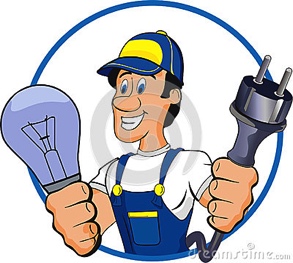 Filomena Zamboli
Considerazioni e suggerimenti …individuare i criteri
innanzitutto è consigliabile individuare criteri sulla qualità dell’insegnamento e dell’impegno, e non solo sulla quantità; questa dovrebbe essere tra l’altro la novità della legge rispetto al passato; 


  è innegabile che si tratta di una questione difficile e complessa, ma un dialogo tra insegnanti e in Collegio docenti potrebbe aprire prospettive interessanti;
Filomena Zamboli
Considerazioni e suggerimenti …individuare i criteri
per effettuare scelte il più possibile oggettive e condivise, si potrebbe avviare una consultazione informale tra i colleghi per individuare gli indicatori ritenuti più opportuni, coinvolgendoli così in una assunzione di responsabilità e in un lavoro; iniziativa analoga potrebbe essere avviata sia con i genitori che, alle superiori, con gli studenti;
Filomena Zamboli
Considerazioni e suggerimenti …individuare i criteri
  valutare il merito professionale ricorrendo a criteri quali competenza certificata e validata sul campo, capacità di relazione con studenti e colleghi, capacità di collaborazione, ricerca didattica e formativa, esperienza può essere un’utile indicazione;

 
  utilizzare il bonus come un primo inizio (seppure limitato e poco attraente) per cambiare il sentire comune che vede l’insegnante come “funzionario” e non come professionista;
Filomena Zamboli
Considerazioni e suggerimenti …individuare i criteri
  evitare criteri generici e distribuzioni a pioggia (come un bonus uguale per tutti); vorrebbe dire eludere la discussione sul tema del merito; 


  dare maggior peso alle prime due aree rispetto a quella delle attività organizzative e di collaborazione (funzioni strumentali e di coordinamento e collaboratori del dirigente sono già retribuiti con il Fondo d’istituto).
Filomena Zamboli
Passaggio di testimone:le linee guida del Miur
Il comma 130 della Legge 107/2015 stabilisce che le scelte fatte dai Comitati in ordine ai criteri di valutazione del merito nel triennio 2016-2018 vengano opportunamente monitorate dall’amministrazione periferica per consentire ad un apposito Comitato tecnico-scientifico di «predispone le linee guida per la valutazione del merito dei docenti a livello nazionale», da aggiornare periodicamente.
Filomena Zamboli
Passaggio di testimone:le linee guida del Miur
In sostanza, le scelte che verranno effettuate dai singoli Comitati avranno anche una valenza orientativa a livello nazionale per avviare in modo stabile un confronto sulla valutazione del merito professionale. 
È un approccio bottom up interessante (anche se dovuto più non volontà da parte del legislatore di definire i criteri, piuttosto che ad una valorizzazione delle scuola...), quindi una opportunità da non sottovalutare.
Filomena Zamboli
Le tre aree
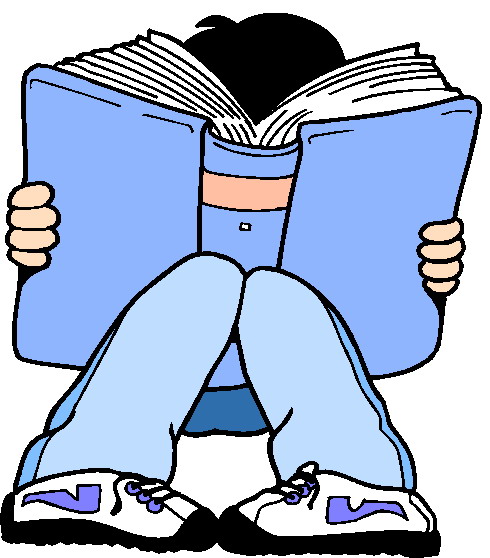 Il nuovo comma 3 dell’art. 11 del testo Unico della scuola rivisitato dalla legge 107/2015 elenca tre aree dell’attività professionale docente all’interno delle quali i Comitato dovrà indicare i criteri per l’assegnazione del bonus.
Filomena Zamboli
Le tre aree: la prima
«qualità dell’insegnamento e del contributo al miglioramento dell’istituzione scolastica, nonché del successo formativo e scolastico degli studenti». 

L’insegnamento è l’attività fondamentale e prevalente del docente ed è quindi quella che deve trovare più attenzione nella definizione degli indicatori e maggiore peso ai fini della graduatoria di valutazione
Filomena Zamboli
Le tre aree: la seconda
«risultati ottenuti dal docente o dal gruppo di docenti in relazione al potenziamento delle competenze degli alunni e dell’innovazione didattica e metodologica, nonché della collaborazione alla ricerca didattica, alla documentazione e alla diffusione di buone pratiche didattiche». 
Sono le attività che alimentano la professione e ne consentono lo sviluppo professionale, per il miglioramento delle performances degli allievi e del sistema di educativo in generale;
 in quanto supporto alla professione rilevano in modo sostanziale riguardo alla valutazione;
Filomena Zamboli
Le tre aree: la terza
«responsabilità assunte nel coordinamento organizzativo e didattico e nella formazione del personale». 

Riguardano figure già definite nell’ordinamento e incentivate contrattualmente, che rivestono ruoli organizzativi e gestionali importanti per il buon andamento della scuola, ma non  determinanti ai fini dell’attività professionale; 
assumono pertanto peso minore nella valutazione dell’attività complessiva del docente.
Filomena Zamboli
il confine rigoroso tra le aree
La norma definisce in tal modo un confine non rigoroso alle singole aree, lasciando ai singoli Comitati la libertà di individuare gli indicatori per la valutazione in rapporto alle esigenze delle relative scuole e dei loro allievi.
Filomena Zamboli
il confine rigoroso tra le areeFAQ 16
La FAQ n. 16, pubblicata sul sito del ministero alla pagina del Sistema Nazionale di Valutazione (link), precisa in proposito che «è il comitato che individua autonomamente i criteri per la valorizzazione dei docenti, sulla base di indicatori esplicitati dalla legge stessa».
Filomena Zamboli
il confine rigoroso tra le areeFAQ 17
Mentre FAQ n. 17 sottolinea che, se è «opportuno che non vengano individuate altre aree diverse da quelle indicate dalla legge, mutuandole, ad esempio, da contesti istituzionali di altra natura», tuttavia, «in considerazione delle caratteristiche organizzative e strutturali dell'istituzione scolastica, il Comitato può eventualmente decidere, con adeguata motivazione, di definire criteri valutativi non per tutte e tre le aree in cui si esplica la qualità professionale degli insegnanti». 
La procedura, almeno per quel che riguarda il Comitato di valutazione, è quindi chiara.
Filomena Zamboli
Compiti e discrezionalità del Ds
Al Dirigente scolastico compete invece (legge n. 107/2015, c. 127), «sulla base dei criteri individuati dal comitato per la valutazione dei docenti» e «di motivata valutazione», l’onere di assegnare annualmente il bonus ai suoi docenti..
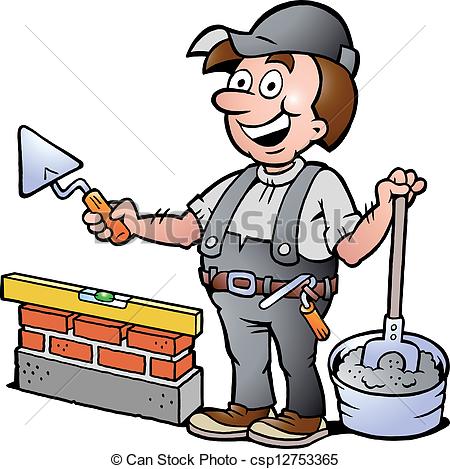 Filomena Zamboli
Compiti e discrezionalità del Ds
«È indubbio – commenta la FAQ n. 4 – che la maggior o minor definizione dei criteri implicherà la minor o maggior discrezionalità del Dirigente scolastico, ma queste decisioni sono lasciate all’autonomia gestionale delle istituzioni scolastiche». 
Secondo il MIUR, quindi, sarebbe proprio la completezza dei criteri rispetto alle tre aree indicate e una buona analiticità dei relativi indicatori/descrittori con rispettivi pesi, costruiti in modo coerente intorno alle effettive esigenze della scuola a fare la differenza.
Filomena Zamboli
Lavorare insieme
Sulla scorta di queste indicazioni alcuni docenti di Diesse e alcuni dirigenti di Di.S.A.L. hanno lavorato insieme per offrire spunti utili alla costruzione del sistema dei criteri di valutazione.
Filomena Zamboli
Una ipotesi work in progress
La bozza che offriamo è l’esito di un work in progress e non vuole avere la pretesa di essere uno strumento definitivo.

Come per ogni atto valutativo che si svolge nella scuola, non si può trattare di una procedura meccanica. 

Se la valutazione è un’operazione di attribuzione di valore a fatti, eventi, oggetti, etc., in relazione agli scopi che colui che valuta intende perseguire, la prima attenzione da avere ci sembra una paziente raccolta di indizi, la più attenta e condivisa possibile.

Per raccogliere informazioni occorrono: un giusto atteggiamento caratterizzato da molta osservazione, strumenti affinati, un metodo adeguato che ci permetta di superare il soggettivismo e il tecnicismo. 

Le informazioni dovrebbero essere sempre pertinenti, valide, affidabili.
Filomena Zamboli
Una ipotesi work in progress
Per le tre categorie di criteri indicate nella legge n. 107/2015, suddivise a loro volta in sottocategorie, si sono individuati indicatori e descrittori; si è indicato il peso da attribuire a ciascuna delle tre categorie e rispettive sottocategorie senza entrare nel dettaglio dei singoli indicatori, lasciato all’autonomia delle singole scuole.
Nello specifico si è data prevalenza alla categoria A, e in subordine alle altre categorie, per valorizzare innanzitutto il lavoro con gli allievi.
Le indicazioni riportate nella scheda sono un primo tentativo di individuare i parametri di valutazione, senza alcuna pretesa di esaustività.
Filomena Zamboli
Una ipotesi di scheda di valutazione
Partendo dalle indicazioni date dalla legge (nuovo art. 11 del d.lgs n. 297/1994, c. 3) e tendo conto della già motivata graduatoria di prevalenze, si possono suddividere le aree in tre blocchi:

Area A (max punti 45/100):
qualità dell’insegnamento - caratteristiche professionali  	(max punti 15)
contributo al miglioramento dell’istituzione scolastica 		(max punti 15)
successo formativo e scolastico degli studenti 		(max punti 15)

Area B (max punti 35/100):
potenziamento delle competenze degli alunni 		(max punti 15)
innovazione didattica e metodologica  			(max punti 10)
documentazione e diffusione delle buone pratiche  		(max punti 10)

Area C (max punti 20/100):
responsabilità assunte nel coordinamento
 organizzativo e didattico  					(max punti 10)
formazione del personale ..... 				(max punti 10)
Filomena Zamboli
L’aspetto reputazionale
La qualità dell’insegnamento, prima e principale “area” di ricognizione, è quella che presenta anche le maggiori difficoltà per l’identificazione di indicatori e descrittori consolidati, oggettivamente rilevabili e valutabili. 
In altri termini, è su questa voce – che possiamo condensare nel termine “reputazione docente” – che pesano la maggiore aleatorietà dei riferimenti (indicatori/descrittori), l’estrema individualità dei giudizi e la composita platea di soggetti implicati; 
una situazione complessa e variegata, che richiederebbe una base temporale estesa delle rilevazioni e una operazione accurata della loro selezione per poter dare indicazioni valutative affidabili e quindi utili. 
Proviamo quindi a fare una breve scheda su questo aspetto “reputazionale” dell’attività professionale del docente, richiamando in toto  le avvertenze sopra elencate.
Filomena Zamboli
Scheda 1 – Qualità dell’insegnamento,  reputazione del docente
riporta una serie di indicatori e descrittori. Data la caratteristica di forte aleatorietà della voce riteniamo che in questo momento non debba entrare come parte determinante nei sistema dei criteri, ma possa contribuire comunque alla valutazione complessiva come criterio aggiuntivo discrezionale.
Filomena Zamboli
Scheda 1 - Qualità dell’insegnamento, reputazione del docente
Per il complesso argomento relativo alla “reputazione del docente” gli indicatori/descrittori, pur essendo rilevanti, pongono diversi problemi ed interrogativi in merito alle modalità di raccolta di informazioni, rilevazione di dati e misurazione delle varie voci, oltre a richiedere un lavoro impegnativo a breve termine alle istituzioni scolastiche. 
Sarebbe comunque importante considerare questi indicatori-descrittori per una reale valorizzazione del lavoro del docente.
Filomena Zamboli
Scheda 2 – Criteri per la valorizzazione dei docenti
Nella Scheda 2 – Criteri per la valorizzazione dei docenti  

sono riportati gli indicatori per ciascuna area, con relativi descrittori/correttori e pesi assegnati. L’elenco, che tende a coprire il più possibile l’orizzonte assegnato dalla norma a ciascuna area, ovviamente non è esaustivo e può essere integrato o ridotto a seconda delle effettive esigenze della scuola.
Filomena Zamboli
SCHEDE
Filomena Zamboli